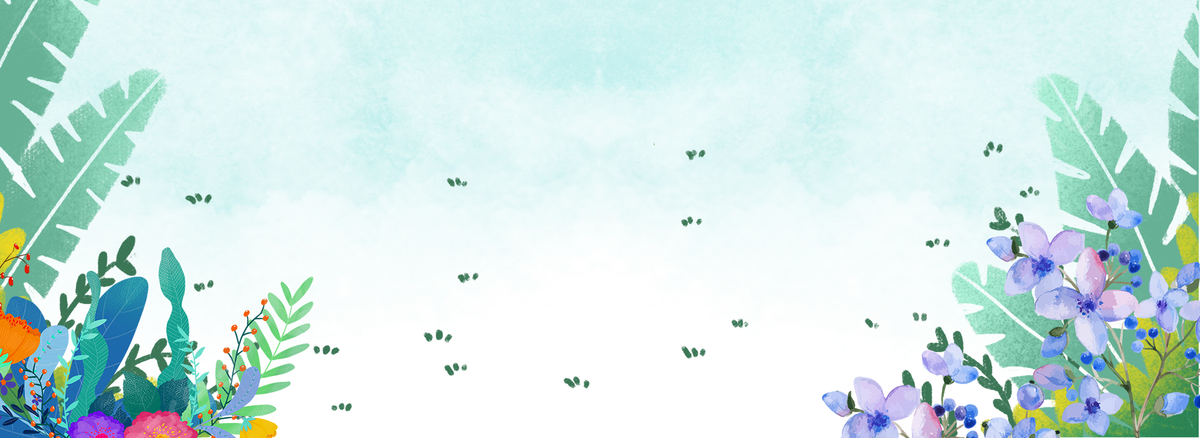 UBND QUẬN LONG BIÊN
TRƯỜNG MẦM NON HOA ANH ĐÀO
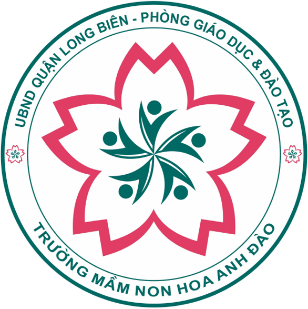 GIÁO ÁN: LÀM QUEN VỚI MTXQ
Đề tài: Khám phá về một số loài hoa
Chủ điểm: Tết và mùa xuân
Giáo viên: Lê Thùy Linh
Lứa tuổi: MGL (5-6 tuổi)
Năm học: 2023-2024
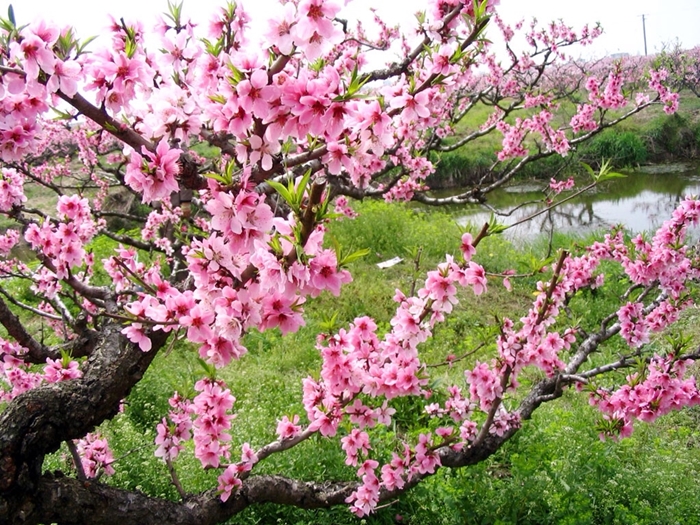 HOA ĐÀO
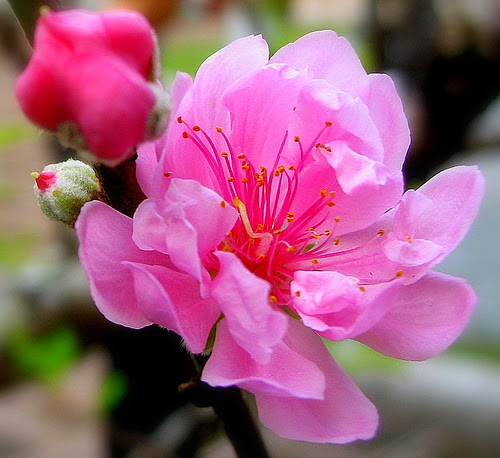 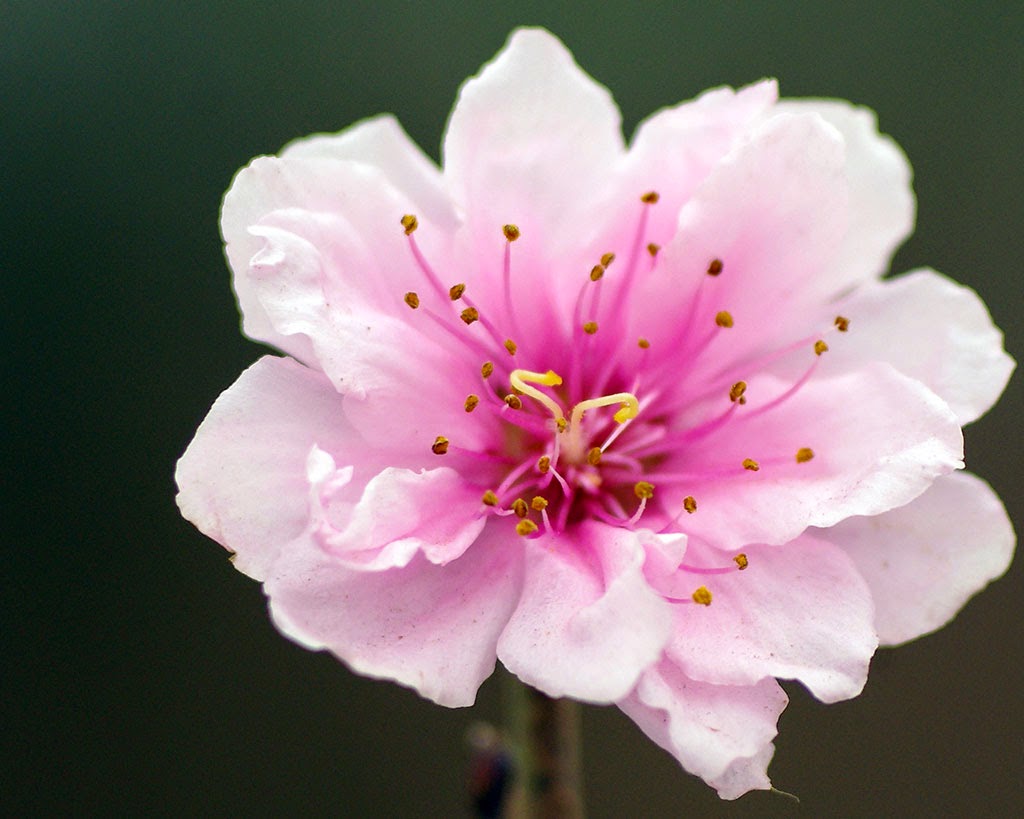 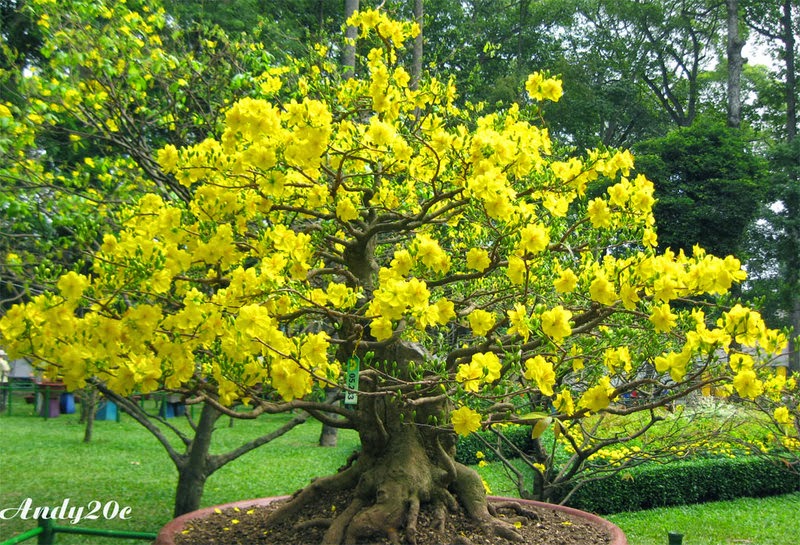 HOA MAI
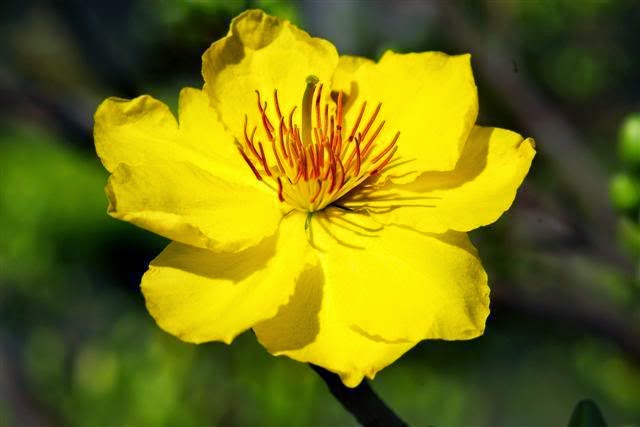 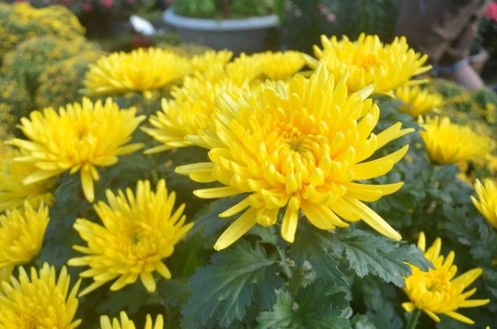 HOA CÚC VÀNG
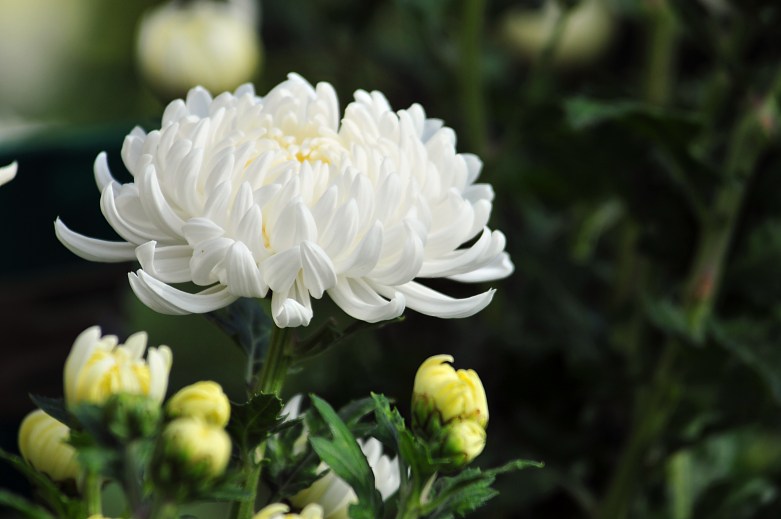 HOA CÚC TRẮNG
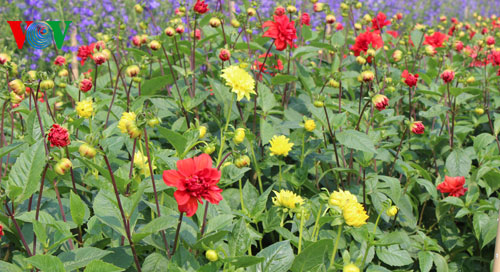 HOA THƯỢC DƯỢC
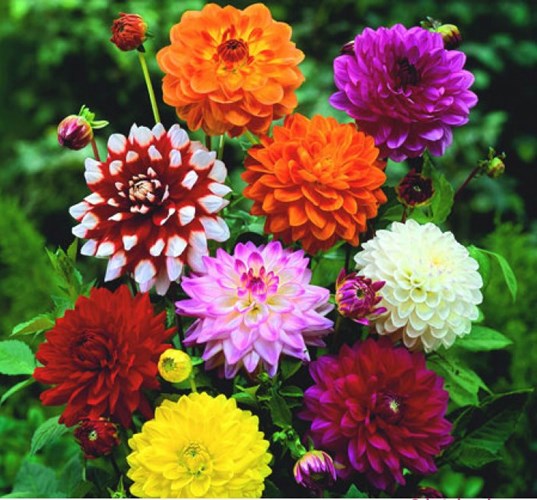 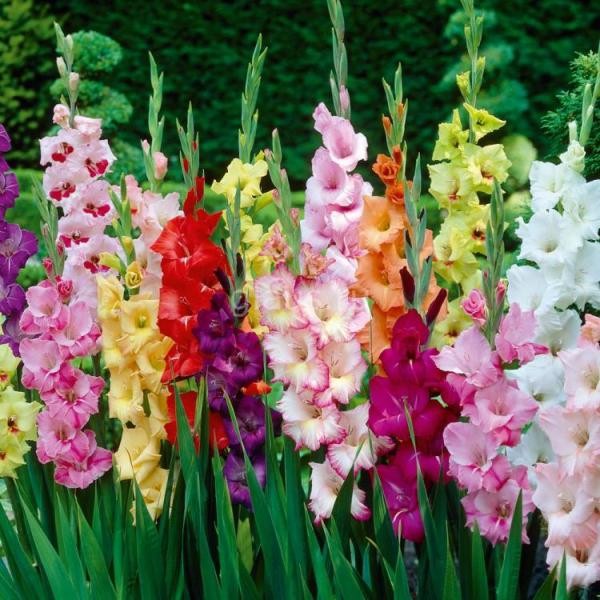 HOA LAY ƠN
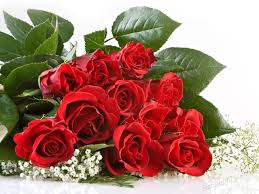 HOA HỒNG
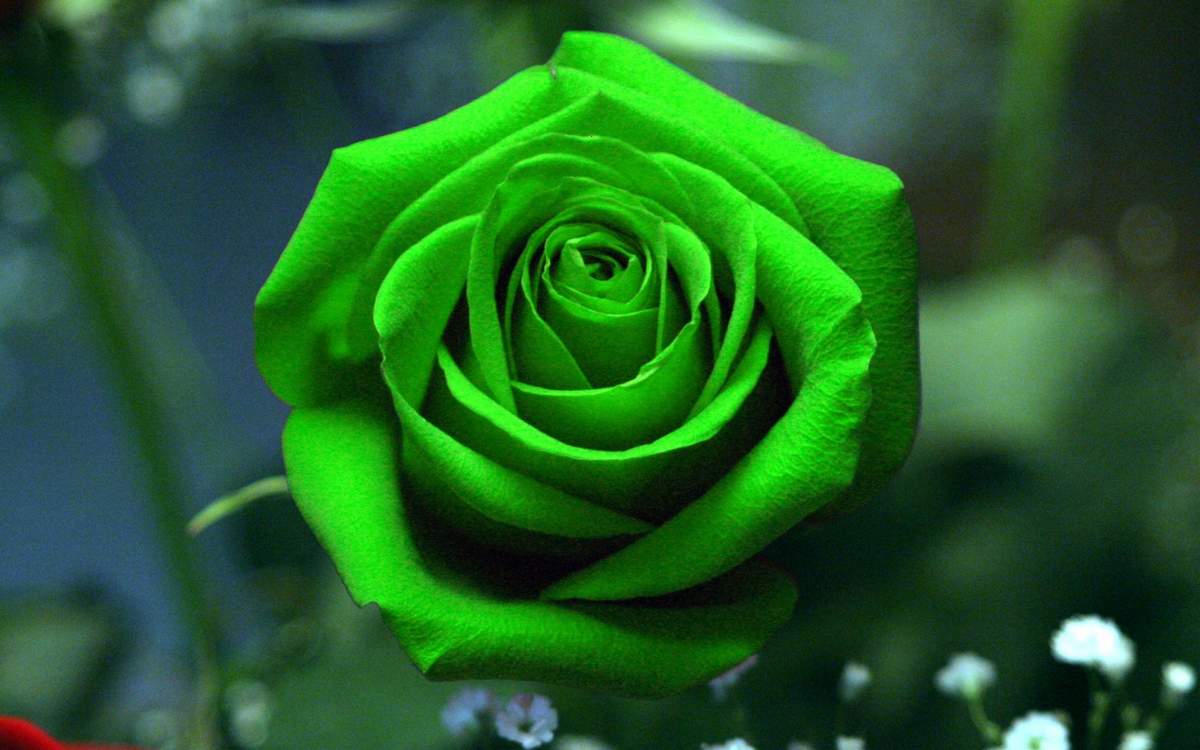 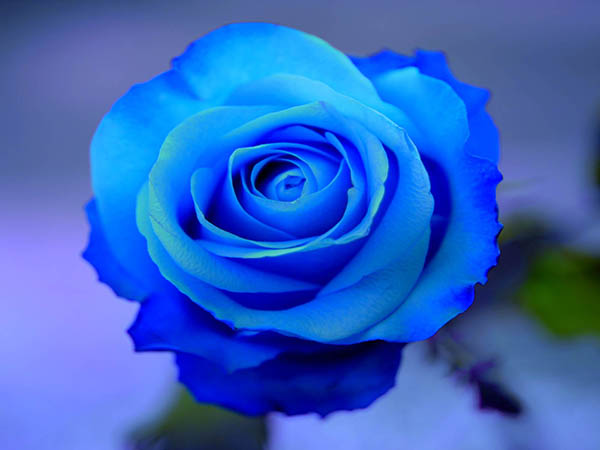 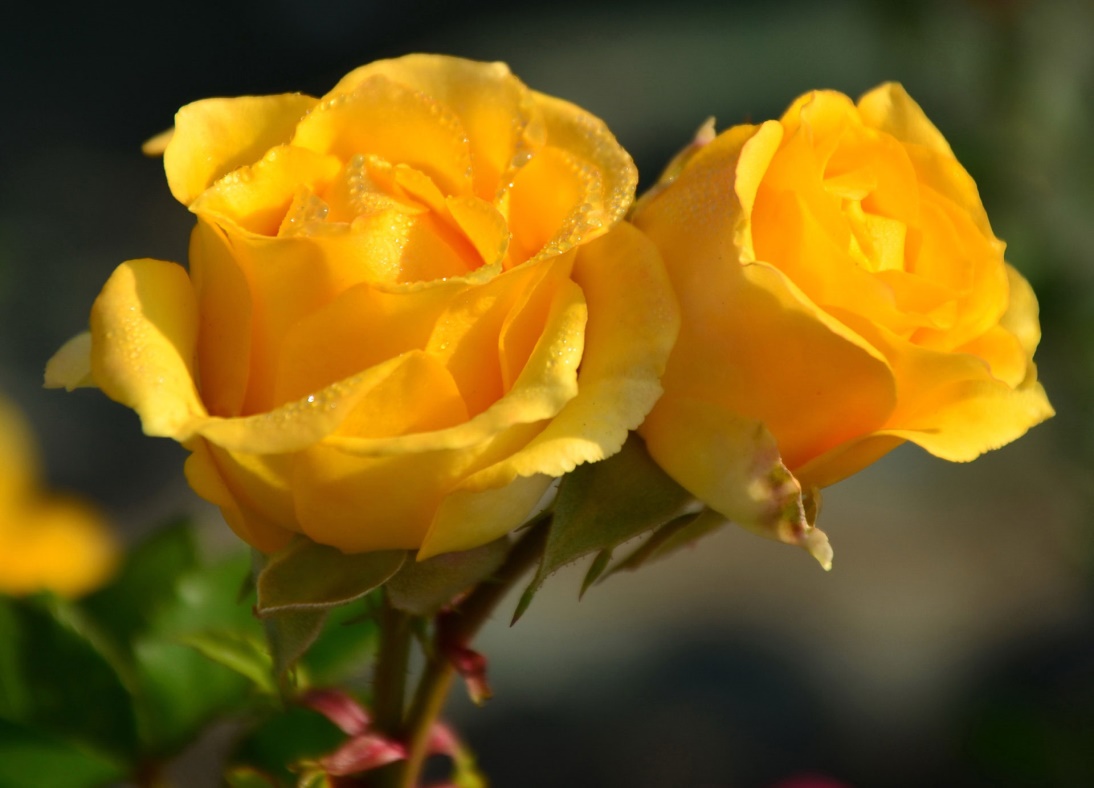 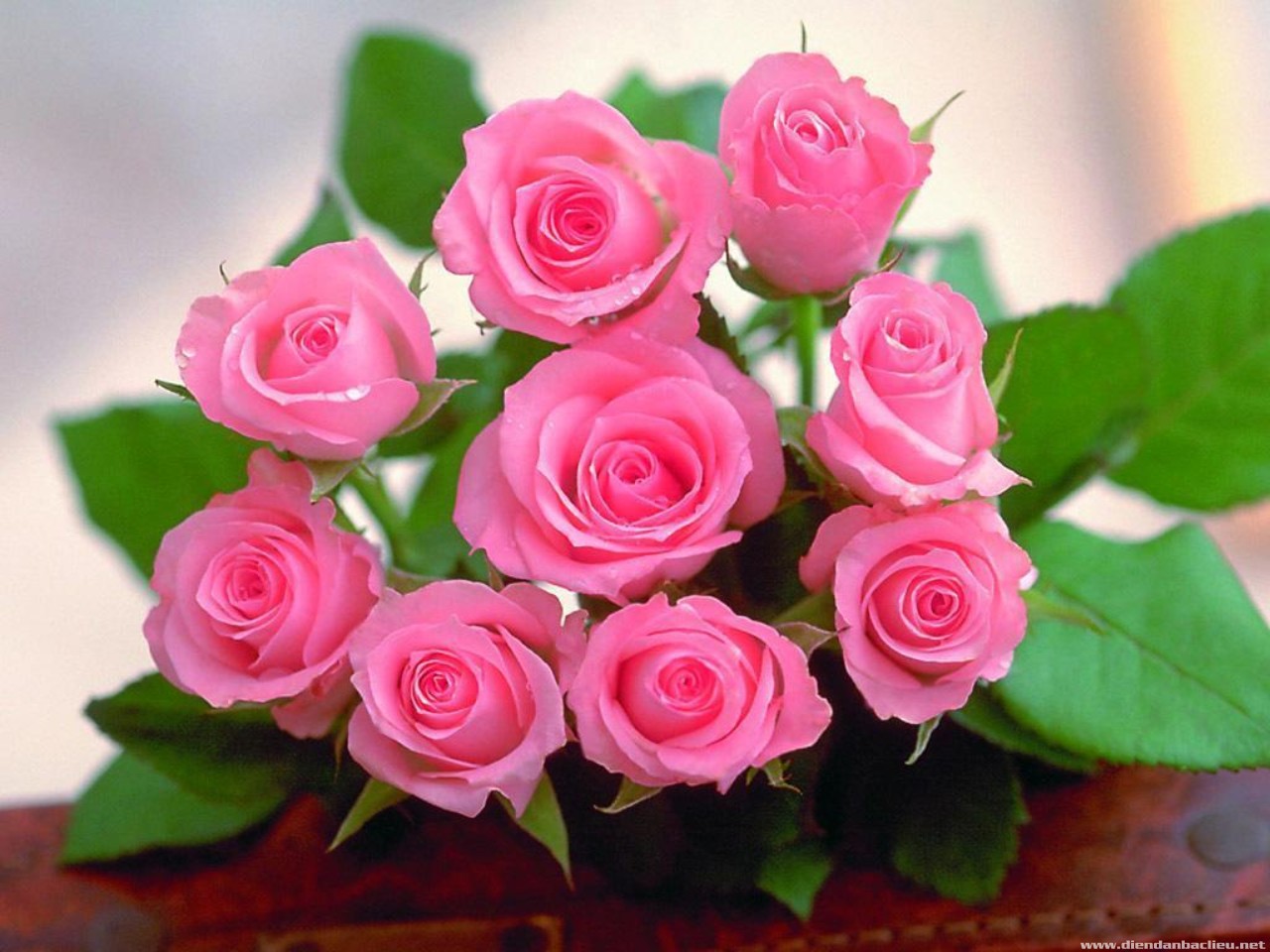 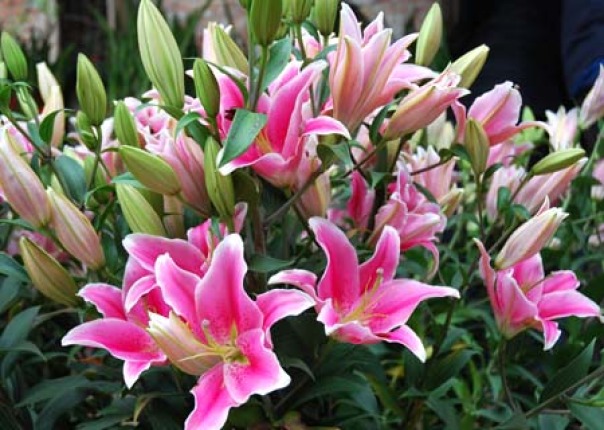 HOA LY
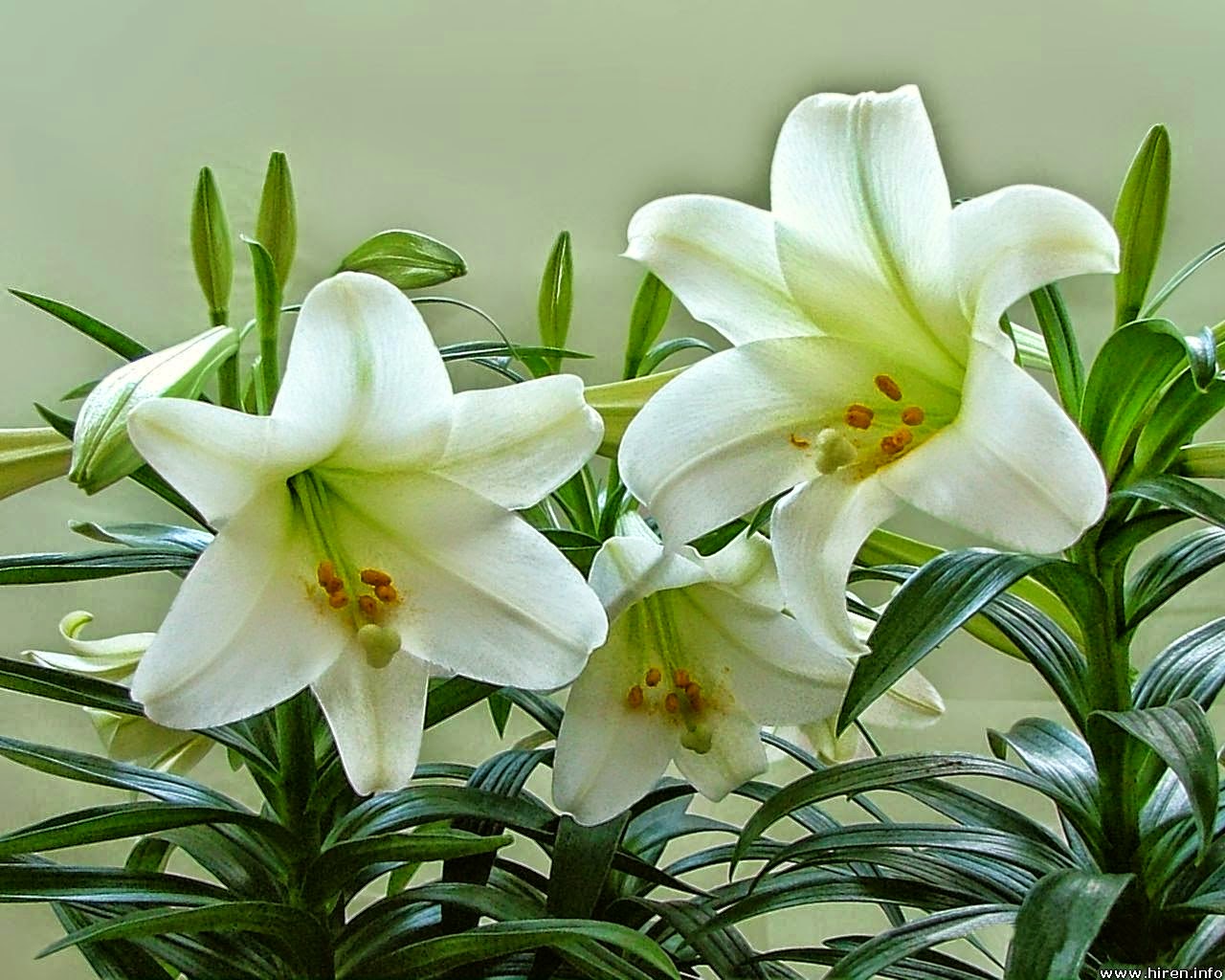 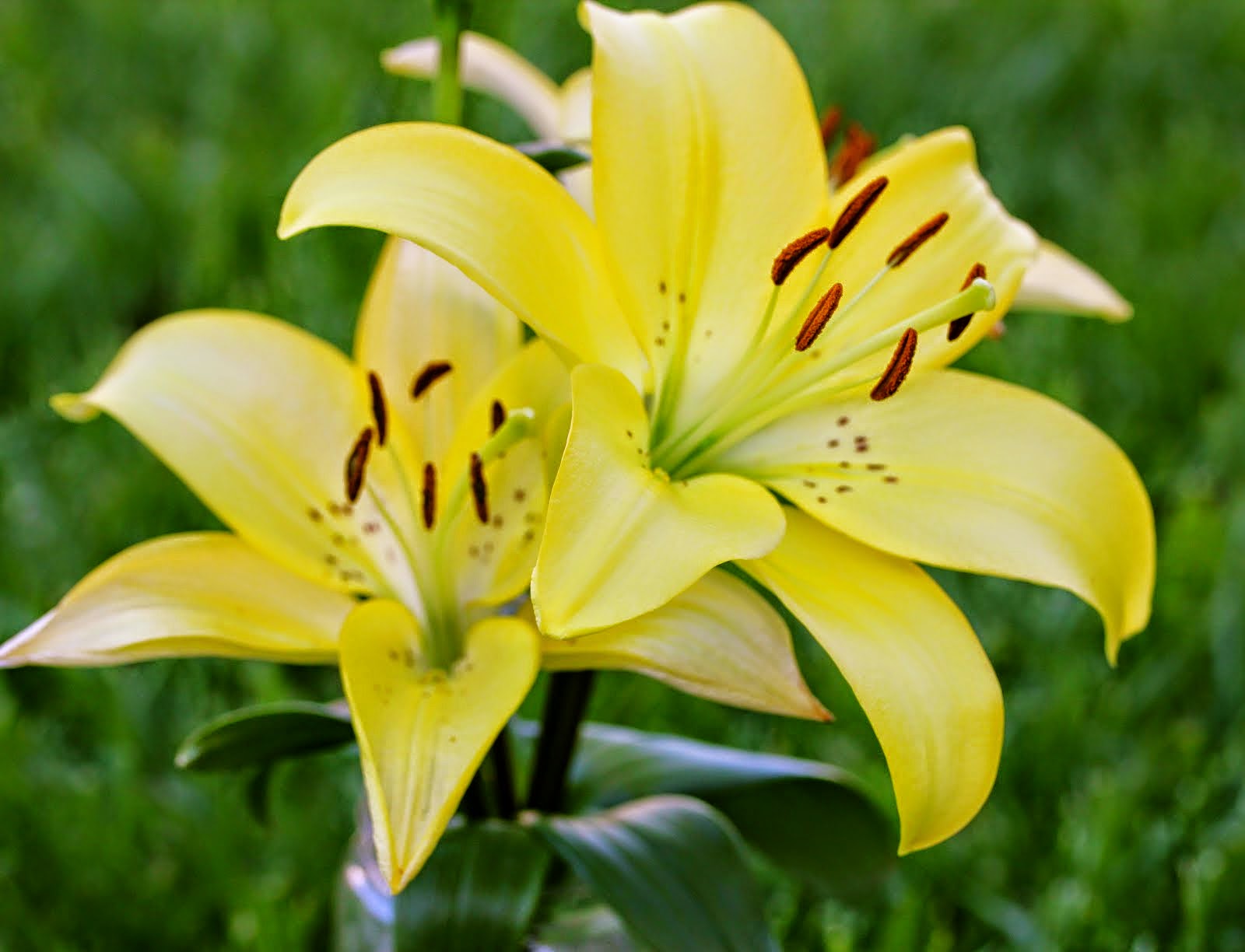 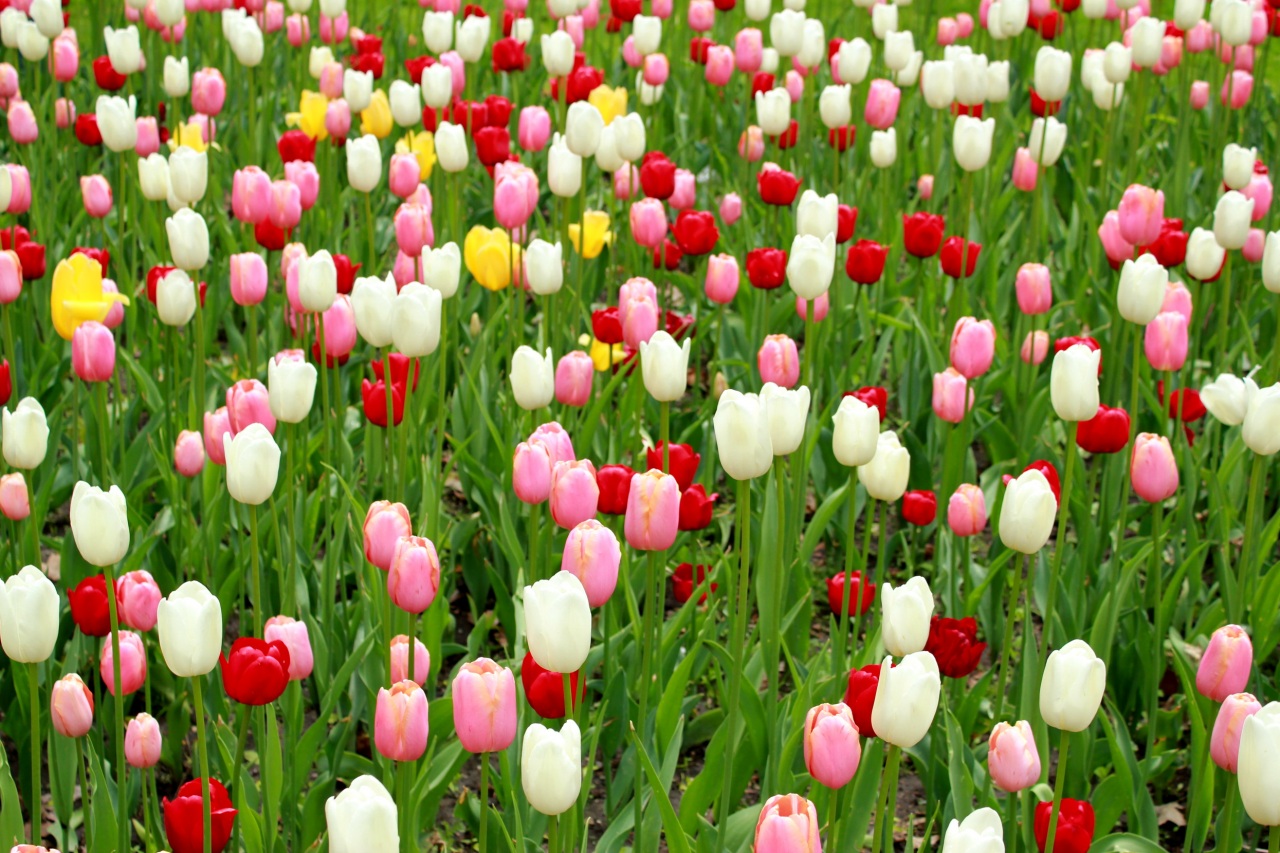 HOA TUY LÍP
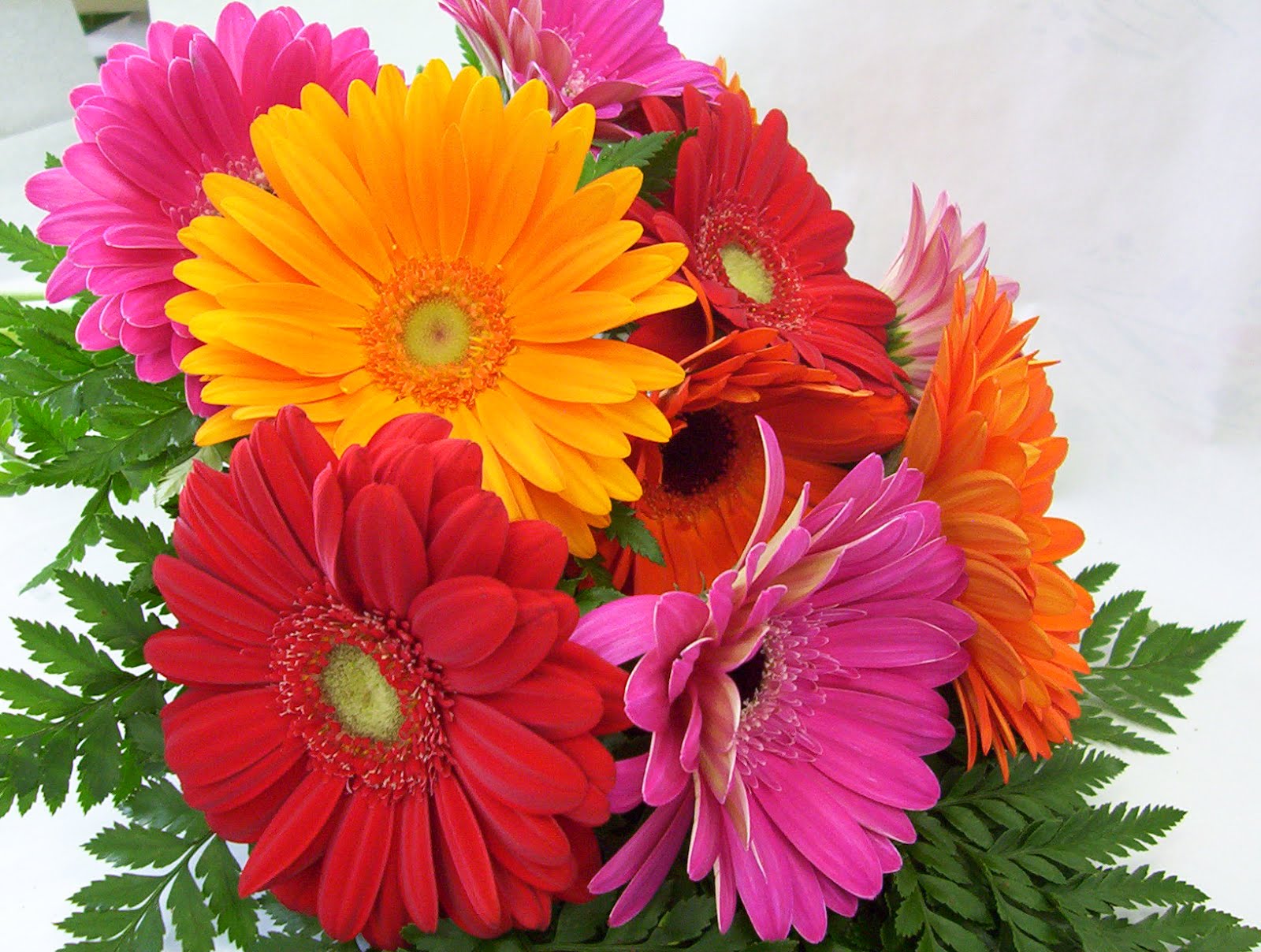 HOA ĐỒNG TIỀN
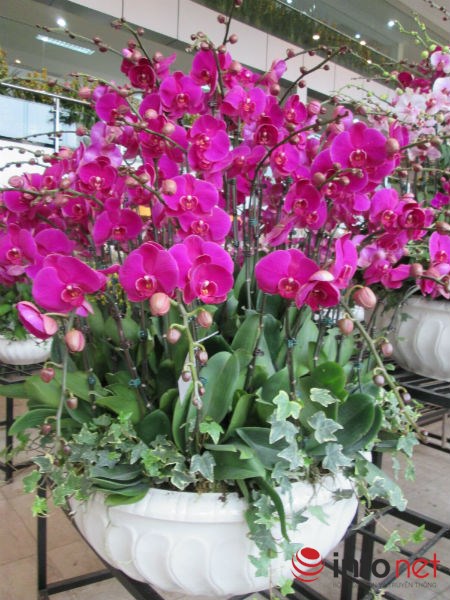 HOA LAN
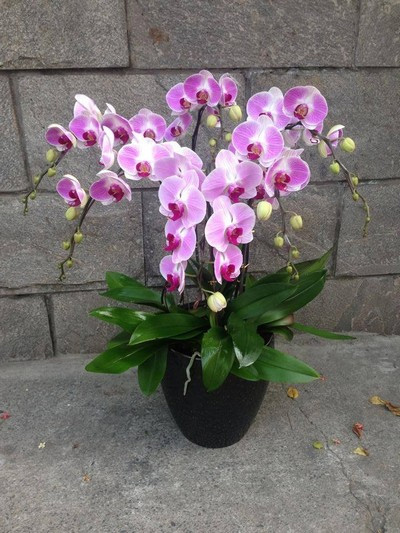 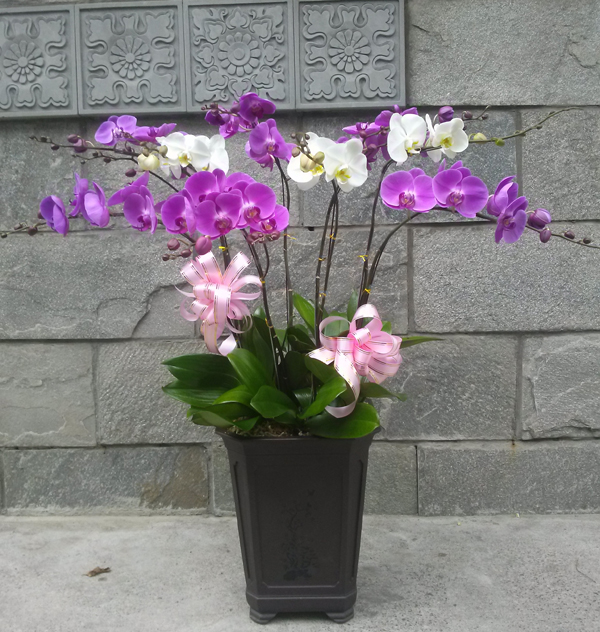 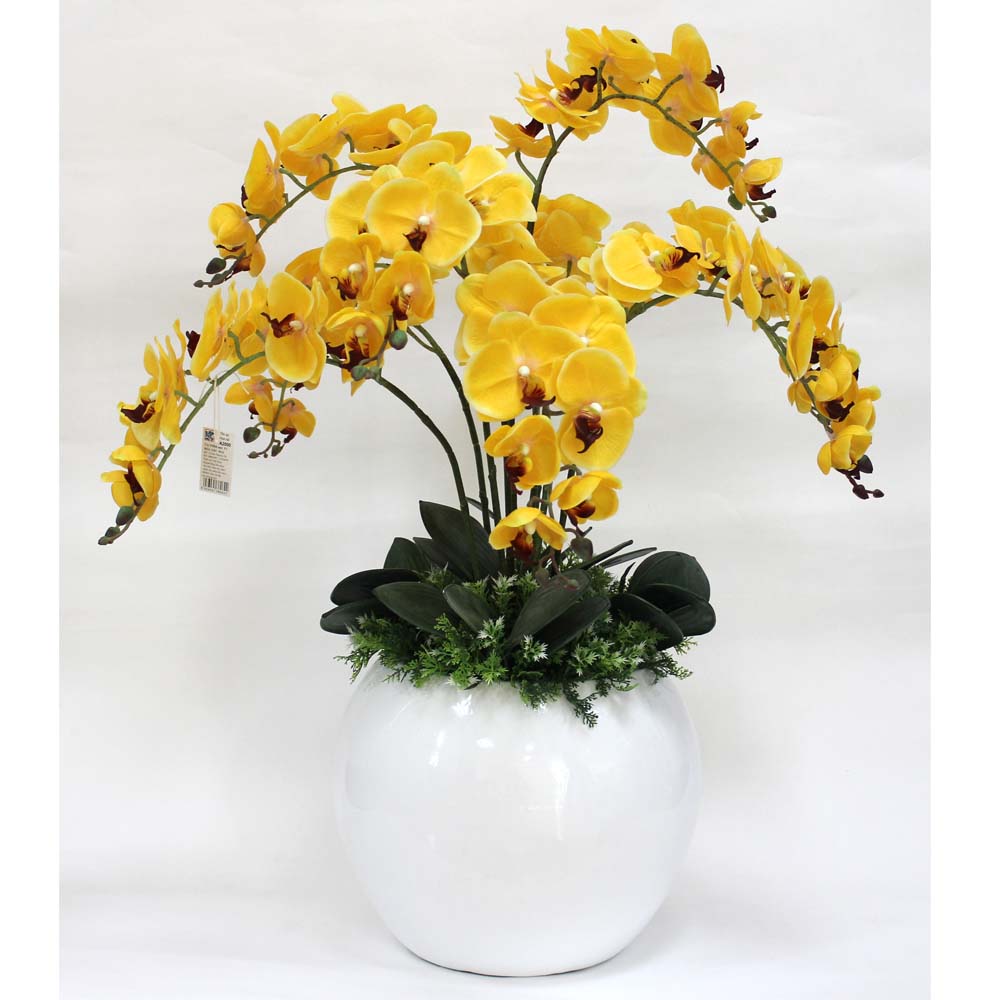 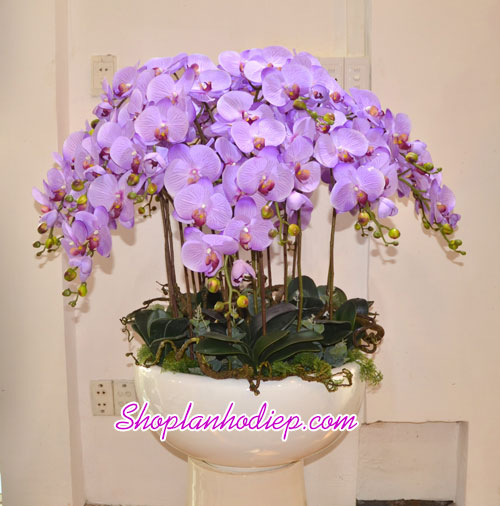 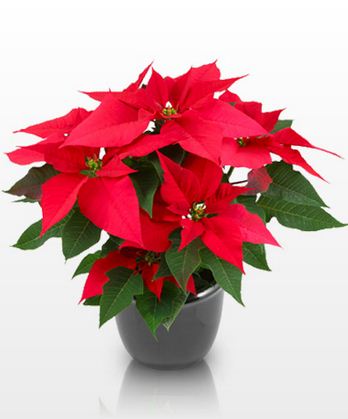 HOA TRẠNG NGUYÊN